Impianto per l'allevamento dei rettili
Esempio di vita reale O2-B-2-it
[Speaker Notes: Please give a name to your story ]
A proposito di questo documento
Questo documento è un esempio di vita reale che illustra l'importanza dei valori dell'integrità accademica nella vita professionale.È stato creato come parte di Toolkit per la cooperazione intersettoriale in termini di integrità accademica nell'ambito del progetto Erasmus+.È un caso di studio pronto per l'uso accompagnato da note didattiche e domande di discussione e / o altre attività per il pubblico.Trova altri casi studio in ENAI database of educational materials.
Informazioni di base
Destinatari: alunni, partecipanti alla formazione professionale (preferibilmente, ma non necessariamente in biologia o che lavorano con gli animali)Riepilogo: manca una parte importante dell'educazione a causa di imbrogli che causano fallimenti nella vita professionaleObiettivo: diventare consapevoli delle possibili conseguenze della mancanza di alcune abilità e conoscenze che sono importanti nella suddetta professioneDurata: 10 minuti
A Janice piaceva molto il suo lavoro, ella si occupava di una struttura per l'allevamento di rettili, in particolare serpenti e lucertole, ma durante la formazione, ella era piuttosto annoiata e non prestò attenzione alla spiegazione relativa alle tartarughe (lenta e noiosa).
Ella ha semplicemente ottenuto le risposte ai test sulla sezione delle tartarughe da un amica che aveva sostenuto il test l'anno precedente.
[Speaker Notes: Photo by: Dita Dlabolová]
Quando arrivò la primavera e la struttura divenne affollata, si prese cura delle tartarughe proprio come fece per le lucertole e i serpenti, non rendendosi conto che il sesso delle tartarughine che schiudono è determinato dalla temperatura alla quale incubano. Successivamente, tutti i cuccioli di tartaruga dell'anno sono nati maschi, il che significò che la struttura non fu’ in grado di soddisfare gli ordini per coppie sessate di tartarughe.
Quali potrebbero essere le conseguenze per la struttura?
Cosa face il supervisore di Janice quando si rese conto che Janice non cambiò la temperatura?
[Speaker Notes: Place for student discussion: let them brainstorm about possible outcomes and discuss about the possible reaction of the supervisor.]
Fine
Quando il suo supervisore si rese conto che lei non variò la temperatura, Janice fu licenziata e le sue ultime buste paga furono trattenute per coprire parte dei danni.
[Speaker Notes: You can show this slide to the students, or you can skip it and work with the conclusion provided by the students.]
Domande agli studenti per la discussione del caso
Qual è stata la causa del problema?
Cosa si sarebbe potuto fare per prevenirlo?
Come poteva l’insegnante motivare gli studenti che non erano interessati alle tartarughe?
Messaggio della storia
Anche quando alcune lezioni sono noiose per te e non sembrano essere interessanti, esse potrebbero essere molto importanti nella pratica.
Autore & Contatti
Storia create da: Teddi Fishman (teddifish@gmail.com) 
Adattata da: Dita Dlabolová (dita.dlabolova@mendelu.cz)  
Traduzione: Maira Chiera (maira.chiera@yahoo.it)
Informazioni di licenza
Titolo dell'opera: Impianto per l'allevamento dei rettili
Lavoro attribuito a: Teddi Fishman & Dita Dlabolová (Traduzione: Maira Chiera) 
Concesso in licenza: creativecommons.org/licenses/by/4.0

Attributo usando il seguente testo:
Allevamento di rettili di Teddi Fishman & Dita Dlabolová (Traduzione: Maira Chiera) 
 è concesso in licenza ai sensi di un Creative Commons Attribution 4.0 International License.
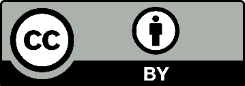